Planning for
The Professional
CRN202103-244168
Disclosure
This material does not constitute a recommendation to engage in or refrain from a particular course of action. The information within has not been tailored for any individual.
The information provided is not written or intended as specific tax or legal advice. MassMutual, its subsidiaries, employees and representatives are not authorized to give tax or legal advice. Individuals are encouraged to seek advice from their own tax or legal counsel. Individuals involved in the estate planning process should work with an estate planning team, including their own personal legal or tax counsel.
[Speaker Notes: Before I begin please remember that this presentation is not written or intended to be specific tax or legal advice.  

MassMutual, its employees and representatives are not authorized to give tax or legal advice. You are encouraged to seek advice from a qualified tax or legal advisor.]
Agenda
The professional
Tax issues
Creditor protection
Retirement and estate planning 
Business succession planning
Who is a Professional?
Licensed Professionals:
Attorney, accountant, doctor, dentist, architect, engineer, optometrist, radiologist, etc.
[Speaker Notes: Who is a Professional?
Licensed Professionals:
Attorney, accountant, doctor, dentist, architect, engineer, optometrist, radiologist, etc.]
What’s Important to the Professional?
Professionals’ Primary Concerns
Income Taxes
Creditor Protection/Liabilities
Succession or Exit Strategy
Retirement Income
Family Income Replacement upon Death/Disability
Estate Planning and Taxes
[Speaker Notes: Professionals’ Primary Concerns
Income Taxes
Creditor Protection/Liabilities
Succession or Exit Strategy
Retirement Income
Family Income Replacement upon Death/Disability
Estate Planning and Taxes]
How Should Professional Practice be Structured?
Potential Business Structures: 
Professional Corporation (PC)
Taxed as a C Corporation
Taxed as a S Corporation
Professional Limited Liability Company (PLLC)
Taxed as a Partnership, S Corporation or C Corporation
Professional Partnership 
Limited Liability Partnership (PLLP)
Professional Association (PA)
[Speaker Notes: Potential Business Structures: 
Professional Corporation (PC)
Taxed as a C Corporation
Taxed as an S Corporation
Professional Limited Liability Company (PLLC)
Taxed as a Partnership, S Corporation or C Corporation
Professional Partnership 
Limited Liability Partnership (PLLP)
Professional Association (PA)]
Business Entities – Special Tax Issues
Partnership vs. 
Corporation
C Corporation vs. 
S Corporation
Personal Service Company
[Speaker Notes: Business Entities that we are going to discuss during this presentation:
Partnership vs. Corporation
C Corporation vs. S Corporation
Personal Service Company]
Business Entities – Special Tax Issues
Benefits to Being a Sole-Proprietor or Partnership
Less formal structure
May avoid state filing and annual registration fees
Flow-thru taxation
Main Disadvantage
Unlimited Liability
[Speaker Notes: Benefits to Being a Sole-Proprietor or Partnership
Less formal structure
May avoid state filing and annual registration fees
Flow-thru taxation

The main disadvantage is the unlimited liability]
Business Entities – Special Tax Issues
Benefits to Being a Corporation
Limited Liability
Professional is treated as an Employee
Employee Benefits are Available with Corporate tax structure
C Corporation offers more flexibility for fringe benefit planning
Main Disadvantages
Formalities required
Double Taxation (C Corporations)
[Speaker Notes: Benefits to Being a Corporation
Limited Liability
Professional is treated as an Employee
Employee Benefits are Available with Corporate tax structure
C Corporation offers more flexibility for fringe benefit planning

Disadvantages include the rules and regulations that must be complied with in order to maintain the separate corporate identity.
An additional disadvantage is the double taxation where there is a C Corporation.]
Business Entities – Special Tax Issues
Taxation as a Professional C Corporation
Available Employee Benefits Options:
Group Term Life Insurance of $50,000
Cafeteria Plan Participation
Medical/Dependent Care Reimbursement Accounts
Long Term Care Insurance
Deductible by Corporation
Not taxable to Professional
[Speaker Notes: Taxation as a Professional C Corporation – the good
Available Employee Benefits options:
Group Term Life Insurance of $50,000
Group term life insurance plans are usually offered by employers or other fraternal providers to members or employees.The cost of the first $50,000 of group term life insurance premiums is tax-free to employees and deductible for employers that bear the premium expense. The cost of any additional term coverage will generally show up in box 14 on an employee's W-2 form 
Cafeteria Plan Participation
Medical/Dependent Care Reimbursement Accounts
Long Term Care Insurance
Deductible by Corporation
Not taxable to Professional]
Business Entities – Professional C Corporation
The Challenge - Double taxation:
C Corporate Tax Rate - Flat 21 percent retained earnings 
Individual tax when earnings distributed.
Dividends – Capital Gain Rate 
Impact on Advanced Sales Concepts
Individual Owners in up to 24% tax bracket consider “strip out” earnings.  
Individual Owners over 24% personal tax bracket consider:
Take out up to 24% bracket; and 
Leave in balance :
Deferred Compensation/Salary Continuation
Split Dollar
[Speaker Notes: The IRS defines a personal service corporation (PSC) as a corporation whose main work is to offer services in accounting, actuarial science, architecture, consulting, engineering, health (including veterinary services), law or the performing arts..

Why It Matters
A personal service corporation must file taxes on a calendar year basis and cannot use a different fiscal year. 
Under the TRJCA of 2017 the C corporation as well as the personal service corporation is taxed at a flat 21%.  When the corporation distributes the income to the shareholder, the shareholder pays tax on the dividend (top rate 20% plus possible 3.8% net investment income). 

Impact on Advanced Sales Concepts 
Up to the 24% tax bracket  ($321,450 married filing jointly - $160,725 single) take out.
If earnings exceed 24% individual bracket can consider taking out up to the 24% bracket and letting the balance remain using deferred compensation  or deferred compensation split dollar to receive in the future.

Note that earnings retained in the corporation would be subject to corporate creditors.
Note also that tax law can change in the future.

What about an Executive Bonus Plan for the Professional?
Still works - But if all earnings are being distributed, does it really matter what you call it?]
Business Entities – Pass Through Entities
Taxed at Individual owner level (maximum rate 37% plus possible 3.8% of
     net investment income).
Section 199A QBI Deduction (TCJCA – 2017)
Specified Business
Any trade or business involving the performance of services in the fields of health, law, accounting, actuarial sciences, performing arts, consulting, athletics, financial services, brokerage services, or any trade or business where the principal asset of such trade or business is the reputation or skill of 1 or more of its employees”
 Architects and engineers excluded
[Speaker Notes: In order to provide flow-through business entities with a tax somewhat on par with that provided to C Corporations, Congress enacted new section 199A, which provides owners of flow-through business entities, including sole proprietorships, with a deduction of up to 20% of the otherwise taxable business income.  The formula for calculating the deduction amount is relatively complex as you can see from the slide above.  

The starting point is to calculate 20% of the qualified business income.
The first limitation is that Congress did not want to create a deduction that wipes out greater than 20% of a taxpayer’s overall taxable income; therefore the actual allowable deduction is the lesser of 20% of QBI or 20% of taxable income excluding capital gains.

The second potential limitation is based upon whether the business owner’s overall taxable income (with spouse if married, and after all allowable deductions other than the QBI Deduction) is under $321,400 MFJ or $160,700 Single, or over $421,400 MFJ or $210,700 Single.   If the business owner is over the top limitation.  There is NO DEDUCTION if the business entity is a Specified Service Business (defined on next slide).  If the business is not a Specified Service Business, a second set of limitations are applicable.

If business owner’s income is over $421,400, the QBI deduction is limited to the Greater of: 50% of W-2 Wages, or 25% of W-2 Wages plus 2.5% of unadjusted basis.]
Business Entities – Pass Through Entities
Section 199A 20% of QBI Deduction Calculation
Taxable income less than $321,400  (MFJ)
Lesser of:
 a) 20% of QBI, or
 b) 20% of taxpayer’s total taxable income (excluding capital gains) 
If Not a “Specified Service Business”: Taxable income above $421,400 (MFJ): 
Lesser of (1) or (2):
Lesser of : 
a) 20% of QBI or 
b) 20% of overall taxable income or
2)  Greater of: 
  a) 50% of W-2 Wages; or
  b) 25% of W-2 Wages plus 2.5% of unadjusted basis 
Taxable income between $321,400 - $421,400 (Phase in/Phase out)
[Speaker Notes: In order to provide flow-through business entities with a tax somewhat on par with that provided to C Corporations, Congress enacted new section 199A, which provides owners of flow-through business entities, including sole proprietorships, with a deduction of up to 20% of the otherwise taxable business income.  The formula for calculating the deduction amount is relatively complex as you can see from the slide above.  

The starting point is to calculate 20% of the qualified business income.
The first limitation is that Congress did not want to create a deduction that wipes out greater than 20% of a taxpayer’s overall taxable income; therefore the actual allowable deduction is the lesser of 20% of QBI or 20% of taxable income excluding capital gains.

The second potential limitation is based upon whether the business owner’s overall taxable income (with spouse if married, and after all allowable deductions other than the QBI Deduction) is under $321,400 MFJ or $160,700 Single, or over $421,400 MFJ or $210,700 Single.   If the business owner is over the top limitation.  There is NO DEDUCTION if the business entity is a Specified Service Business (defined on next slide).  If the business is not a Specified Service Business, a second set of limitations are applicable.

If business owner’s income is over $421,400, the QBI deduction is limited to the Greater of: 50% of W-2 Wages, or 25% of W-2 Wages plus 2.5% of unadjusted basis.]
Creditor Protection Issues
Asset Exposure
Corporations
All corporate assets available to satisfy creditor claims
Professional’s personal assets: 
Liable for his/her own malpractice, 
Not liable for malpractice of others
Limited Liability Companies/Limited Liability Partnerships
All LLC/partnership assets available to satisfy creditor claims
Professional’s personal assets:
Liable for own malpractice
Not liable for others
[Speaker Notes: Other Reason Not to Keep Earnings in Corporation:
Liability Issues
Corporations
All corporate assets available to satisfy creditor claims
Professional’s personal assets are subject to liability for his/her own malpractice, but not those of other members of the practice
Limited Liability Companies/Limited Liability Partnerships
 All LLC/partnership assets available to satisfy creditor claims
Members/Partners’ personal assets are not subject to claims, except with regard to own malpractice liability]
Creditor Protection Issues
Asset Exposure
General Partnerships
All partnership assets available to satisfy creditor claims
Professional’s personal assets:
Subject to claims for their own malpractice and for the malpractice of their partners, 
Subject to claims for other partnership liabilities
[Speaker Notes: Liability Issues
General Partnerships
All partnership assets available to satisfy creditor claims
All partners’ personal assets are subject to claims for their own malpractice and for the malpractice of their partners, and other partnership liabilities]
Creditor Protection Issues
Creditor Protection Planning
Planning to preserve and protect wealth from future creditors, lawsuits, judgments before a claim or threat of a claim.
[Speaker Notes: Asset Protection Planning is a growing subset of estate and business planning.   It is planning to protect wealth from future creditors.  It is totally transparent and it is not hiding assets from or defrauding creditors.

Although divorce as well as long term care planning can be part of asset protection
It is not part of this presentation; nor is
Medicaid planning

Professional Creditor Risks
	Malpractice
	Employment Issues 
Business Liability (i.e. slip and fall)]
Creditor Protection Strategies - Insurance
Insurance complements asset protection planning. Manage risks:
Review risks and appropriate insurance coverage
Address gaps in coverage (inflation, new assets not previously covered)
Due diligence on insurer/umbrella policy
Professional Coverage
Life Insurance
Disability Income Insurance
Long Term Care Insurance
[Speaker Notes: Insurance is the first line of defense. 

 Once one has insurance to protect from the financial risks,  the clients needs to continually manage  and update the gaps that may develop over time. such as inadequate coverage and extensive policy exclusions; new assets purchased.

Umbrella – extra liability insurance covers additional liability that standard auto or homeowners does not.

Professional Coverage – malpractice; E and O

Life Insurance – risks of premature death, business loans, personal loans
Disability Income Insurance –covers risk of disability that could impact ability to service debt
Long Term Care Insurance – protects personal assets from having to be liquidated for long term care expenses.]
Creditor Exemption Strategies – Life Insurance and Annuities
Life Insurance and Annuities may be deemed exempt property in order to provide for family.
Whose creditors?
Policyowner’s creditors
Beneficiary’s creditors
What is protected?
Death proceeds
Cash surrender value
Loan value
Premium payments
Is there a dollar limitation?
[Speaker Notes: State law varies.  The advisor will look at the following:
whose creditors does the statute protect ?
What is protected? And to what extent?
Death proceeds
Cash Value
Loan proceeds]
Creditor Exemption Strategies –Life Insurance and Annuities
State Law Varies Greatly
Bankruptcy Exemptions:
Requirements may focus on relationship between:
Owner and beneficiary (i.e. dependent)
Federal exemptions (generally pure amount at risk)
State Exemptions
[Speaker Notes: State law does vary and the client’s advisor will also look at any special statutory requirements such as:
Must the beneficiary be a dependent of the insured in order to protect the values?
If a trust is named as beneficiary will that negate any protection provided by the state statutes?
Is there case law that refines the specific state statutes.]
Creditor Protection Strategies - Gifts
Outright Gifts to third parties (spouse, children)
Simple
Annual Exclusion/Exemption
Unlimited marital deduction (spouse must be citizen) 
Challenge
Loss of Control
Possible issue of consistency with estate planning or retirement planning
Protection only if creditor of non-owner Spouse
Community Property clients:  Can cause conversion of separate property to community property
Divorce
Legal Issues of Transferee
[Speaker Notes: Currently annual gift tax exclusion lets an individual transfer $15,000 annually per donee ($30,000 if married).  Lifetime Exemption for 2019 is $11,400,000

   Unlimited marital deduction for gift transfers to citizen spouse.  Super Annual Exclusion available for gifts to noncitizen spouse $155,000 - 2019.

 Gifting  to children and/or trust will allow client to reduce taxable estate as well as reduce asset exposure to creditors.  The challenge with gifting is the loss of control and any legal issues of the transferee.  Gifting does make sense as a strategy if it is part of the individual’s estate plan. Certainly any gift transfers are transfers without reasonable consideration and would be scrutinized under the voidable transfer act if within the statute of limitations.  However estate planning might be a defense.

Discuss tenancy by the entirety - Tenancy by the entirety is a type of shared ownership of property recognized in most states, available only to married couples.  Much like in a joint tenancy.  spouses who own property as tenants by the entirety each own an undivided interest in the property, each has full rights to occupy and use it and has a right of survivorship.  Tenants by the entirety also cannot transfer their interest in the property without the consent of the other spouse.]
Creditor Exemption Strategies - Qualified PlansMaximize Qualified Plan Contributions
Single person plans for owner of entity do not receive ERISA Creditor Protection
Protected if:
Exceptions:
ERISA plan
Anti-alienation provision
Tax qualified
Includes at least one employee other than owner/owners
Divorce, child support
Federal tax liens (not state)
Federal crimes (fines and penalties)
Wrongdoing against the plan (civil or criminal judgments)
[Speaker Notes: Qualified plans provide creditor protection only if there is at least one non-owner employee participating in the plan.]
Creditor Exemption Strategies - Non-ERISA Plans
Non-Bankruptcy:
Non-Bankruptcy:
Traditional IRAs, Roth IRAs, SEP and SIMPLE IRAs
Non ERISA plans
State Law protection – varies
[Speaker Notes: IRAs and Roth IRAs, SEP and SIMPLE are non-ERISA plans.  Creditor protection based on state law.]
Creditor Protection Strategies – Personal Planning
Irrevocable Trust Planning
Take advantage of new $11,400,000 (2019 – indexed) federal lifetime gift exemption
Add a “Spousal Limited Access ” provision
Appoint friendly independent trustee with discretionary authority
Grantor can retain right to remove and replace trustee 
Grantor can borrow from trust at reasonable interest 
Grantor can substitute assets
Trust assets are creditor protected.
Note: Voidable Transaction Rules
[Speaker Notes: Liability Protection Planning
Irrevocable Trust Planning
Irrevocable trusts are recognized in each state to be creditor protected. Aside from a gift that violates the Voidable Transfer Rules (which means you set up a trust and then fund it but all the while you knew you were getting sued)  all assets put into the trust will not be eligible to be attached by any creditors. 
Take advantage of new $11,400,000 – 2019 indexed) federal lifetime gift exemption
Establish trust as a “Spousal Limited Access Trust”
Appoint friendly independent trustee, who has discretionary authority to make distributions to spouse for any reason
Grantor can retain right to remove and replace trustee with anyone who is not considered to be subservient to Grantor (such as parent, child, sibling, spouse or someone who works for Grantor)

Grantor can also borrow from trust so long as he pays reasonable interest on borrowed funds
Add provision grantor can substitute assets of equal value

Funds gifted to trust are creditor protected from liability of grantor or trust beneficiaries
So long as transfer into trust was not made in defraud of creditors]
Creditor Protection Case Study – Personal Planning
Jim and Ann, ages 52 and 47 are surgeons in practice together. They have 3 children, one of whom is married.  There are no grandchildren. Their net worth is $4.6 million. They live in a state that has minimal creditor protection for life insurance and annuity products. Their surgical specialty is in high risk cases.
Assets:
$   800,000 	Personal residence
$   450,000 	Vacation home
$1,400,000		Qualified plans
$   800,000		Savings
$1,000,000		Investments
$   150,000		Miscellaneous personal property
[Speaker Notes: Read case study facts]
Creditor Protection Case Study – Personal Planning
Jim and Ann can each create separate (non-reciprocal) trusts for each other. 
By transferring their $1,800,000 of invested assets and savings into trusts, these assets are now creditor protected.
[Speaker Notes: Either spouse can transfer their securities and savings into trust for the other spouse, or they can each create separate (non-reciprocal) trusts for each other.
By transferring their $1,800,000 of invested assets and savings into trusts, these assets are now creditor protected 

Once the asset is put into the trust, again, aside from a fraudulent transfer (knowingly putting money into the trust while under a lawsuit for instance), the monies will be protected as you no longer control the asset the trustee of the trust does (and you have lost rights to the monies).]
Creditor Protection Strategies - Domestic Asset Protection      (Self-Settled) Trusts
Irrevocable, Self–Settled trust where grantor retains interest while protecting assets from own creditors.
Irrevocable trust with independent trustee (resident of Domestic Asset Protection Trust (DAPT) state)
Trustee has total discretion to distribute to class of beneficiaries
Grantor is member of class
Must contain a spendthrift clause
Shortened statute of limitation
Challengeshallenges
Conflict of law between Non-Asset Protection States and Asset Protection States
[Speaker Notes: Domestic Asset protection trust (DAPT) formed in state with DAPT law. 
 Historically there was a prohibition against self settled trusts.  To the extent the grantor retained an interest in the trust, that interest was not protected from the grantor’s creditors.  Some states have now  passed statutes that allow a grantor to create a  (self settled) irrevocable trust to benefit a class of  beneficiaries (including the grantor) while protecting the assets from the grantor’s creditors.

The grantor can select the state law that governs.
The grantor is an allowable beneficiary.  
The trustee is generally an independent trustee and a resident of the state where created.  
The trust must contain a specific spendthrift clause.  A spendthrift clause gives trustee discretion to make distributions or to limit distribution if in best interest of beneficiary.
Short period for statute of limitations voidable transfers and greater proof needed to prove voidable transfer.

EXAMPLE:
Dr. Paul is owner of “You Too Can Be Young Today”
A Connecticut located medical business.
Dr. Paul is concerned about possible creditors (he has no current creditors)
Dr. Paul’s attorney advises him to do asset protection planning.
As part of that planning income producing real estate in addition to other property is placed in a DAPT sited in Delaware.]
Retirement Planning – Personal Planning Issues
Possible Retirement Planning Strategies
Maximize Qualified Plan*/IRA contributions
Income Tax Savings
Retirement Savings
Annuity Contracts (creditor protection – varies by state)
Whole Life Insurance (Retirement Supplement)
Investment assets held by Spouse
Investment assets held in Irrevocable Trust
*Due to the complexity involved in this process, producers need to be conversant with the appropriate tax regulations that apply to these transactions and participants should consult with their tax adviser about the tax consequences associated with the purchase of life insurance in a qualified plan and to determine the proper methodology to use in executing such a plan.
[Speaker Notes: Professionals Need Retirement Income 
Possible Retirement Planning Strategies 
*  Maximize Qualified Plan/IRA contributions (will also help with creditor protection)
Income Tax Savings
Retirement Savings
Annuity Contracts ( creditor protection varies by state)
Whole Life Insurance – cash value can provide supplemental retirement income (creditor protection varies by state)
Access to cash values through borrowing or partial surrenders will reduce the policy’s cash value and death benefit, increase the chance the policy will lapse, and may result in a tax liability if the policy terminates before the death of the insured.
Investment assets held by Spouse
The assets held by the spouse will be protected from any creditors of the non owning spouse since he/she is not the owner…take for instance the spouse of a doctor, the doctor is getting sued, state laws and Federal laws protect the non-doctor spouse from having to relinquish the assets he/she owns even though the doctor spouse is subject to a lawsuit…thus we see the naming of assets in the name likely sued spouse a very popular occurrence. However, if a lawsuit is already taking place or presumed to take place, the event of then changing owner to the non-doctor spouse would have to be looked at and could be attached since the gift was knowingly made after the lawsuit began. 
Investment assets or life insurance held in Irrevocable Trust  - with spousal access provision]
Retirement Planning – Personal Planning Issues
Qualified Plan/IRA options:
Defined Benefit Plans
412(e)(3)* – potentially highest annual contribution
Standard defined benefit plan
Cash balance plan
Defined Contribution Plan
Profit Sharing Plan
Simple/SEP
IRA
*A 412(e)(3) plan must be funded exclusively with individual insurance products, either fixed annuities or a combination of fixed annuities and life insurance.
[Speaker Notes: Qualified Plan/IRA options:
Defined Benefit Plans
412(e)(3)*
*A 412(e)(3) plan must be funded exclusively with individual insurance products, either fixed annuities or a combination of fixed annuities and life insurance.
Standard defined benefit plan
Cash balance plan
Defined Contribution Plan
Profit Sharing Plan
Simple/SEP
IRA]
Estate Planning – Personal Planning Issues
Estate Tax Considerations for High Net Worth Professionals:
Professionals may have significant IRA/Qualified Plan balances
Subject to both income and estate tax 
Significant life insurance coverage for family income protection
life insurance in an irrevocable life insurance trust (ILIT)
Protect death proceeds from estate taxes*
Protect from creditors 
Wills/Trusts
Creditor Shelter/Marital Trust
Portability
*may be subject to 3 year look-back rule
[Speaker Notes: Estate Tax considerations for High net worth Professionals:
Professionals may have significant IRA/Qualified Plan balances
Subject to both income and estate tax 
Professional also likely to have significant life insurance coverage purchased for family income protection
Holding life insurance in an irrevocable life insurance trust (ILIT) may keep death proceeds out of Professional’s taxable estate and away from creditors
Wills/Trusts should fund a credit shelter trust to minimize the taxable estate of the survivor (or Portability)]
Estate Planning -- Valuing a Professional Practice
Book value is often used as part of business buy-out valuation
In professional practice, book value is merely the depreciated value of furniture and equipment, plus cash and other property, less debts
Professional practice – Use of “Cash” method of accounting results in three valuable assets not even appearing on balance sheet:
Accounts receivable
Goodwill 
Work in Progress
[Speaker Notes: Valuing the professional practice is an important part of planning for the professional. 
Valuation of the Professional Practice
Non-professional practices often use book value to help determine buy-out value
In professional practice, book value is merely the depreciated value of furniture and equipment, plus cash and other property, less debts
Professional practice – Use of “Cash” method of accounting results in three valuable assets not even appearing on balance sheet:
Accounts receivable
Goodwill 
Work in Progress]
Estate Planning -- Valuing a Professional Practice
Typical Professional Valuation Methods
Agreed Dollar Value
Regular review and update 
Default Method if review has not taken place

Formula Value, (i.e. percentage of future income)
Formulas may be subject to manipulation 
Large future unexpected fee might cause litigation

Fair Market Value Plus a Multiple of Past Earnings
Capitalization of Average Yearly Earnings
Book Value plus Value of Goodwill
Professional appraisal
[Speaker Notes: Typical Valuation Methods
Agreed Dollar Value
Value should be reviewed and updated regularly
Formula Value, such as a percentage of future income
Formulas may be subject to manipulation 
Large future unexpected fee might cause litigation
Fair Market Value Plus a Multiple of Past Earnings
Capitalization of Average Yearly Earnings
Book Value plus Value of Goodwill
Appraisal]
Estate Planning -- Valuing a Professional Practice
Typical Valuation for Living Buy-Out
Terminating Professional’s Share of: 
Book Value
Likely collectible receivables
Work in progress
Goodwill???
Funding Buy-Out
Future Profits
Cash Values of Life Insurance/DI Buy-out Policy
Personal assets
[Speaker Notes: Typical Valuation for Living Buy-out
Terminating Professional’s share of: 
Book Value
Likely collectible receivables
Work in progress
Goodwill???
Funding Buy-out
Future Profits
Cash Values of Life Insurance/DI Buy-out Policy
Personal assets]
Planning for the Professional Practice – Business Succession Planning
Insurance Options
Life for Buy-Sell purposes
Life for Key-person purposes
Life for Family Income Replacement
Life for Estate Tax Planning
Individual Disability Income Insurance
Disability Buy-out Insurance
Business Overhead Insurance
[Speaker Notes: Insurance Sales to the Professional
Life for Buy-Sell purposes
Life for Key-person purposes
Individual Disability Income Insurance
Disability Buy-out Insurance
Business Overhead Insurance]
Summary
The Professional
Who are they, their concerns and structure
Retirement and Estate Planning 
Considerations
Creditor Protection
Liability issues and protection
Tax Issues
Impacting tax issues
Business Succession Planning
The importance of buy-sell planning
Questions
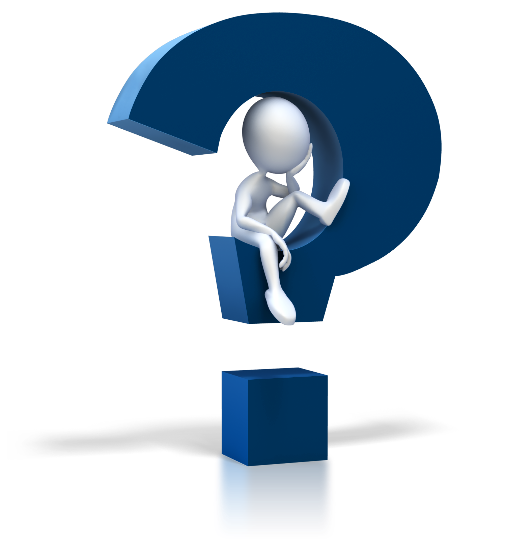 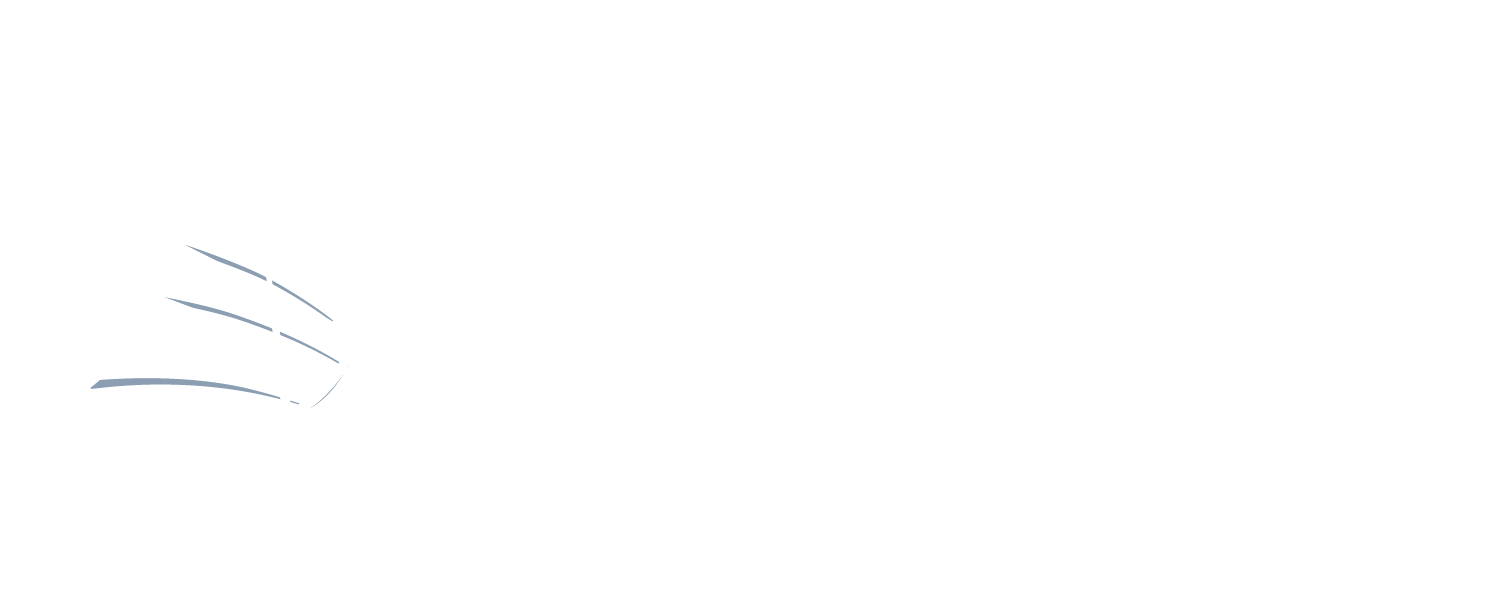